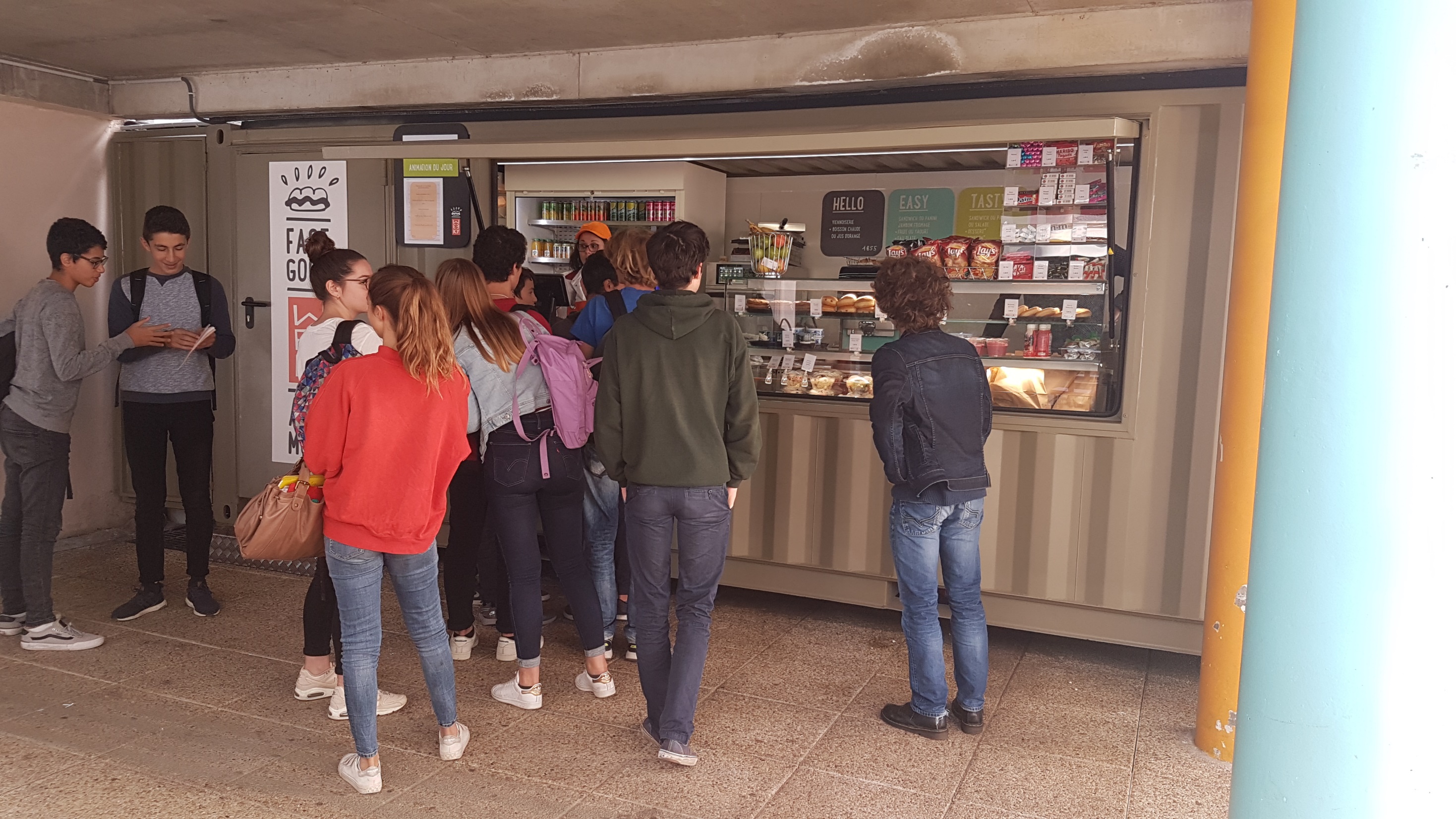 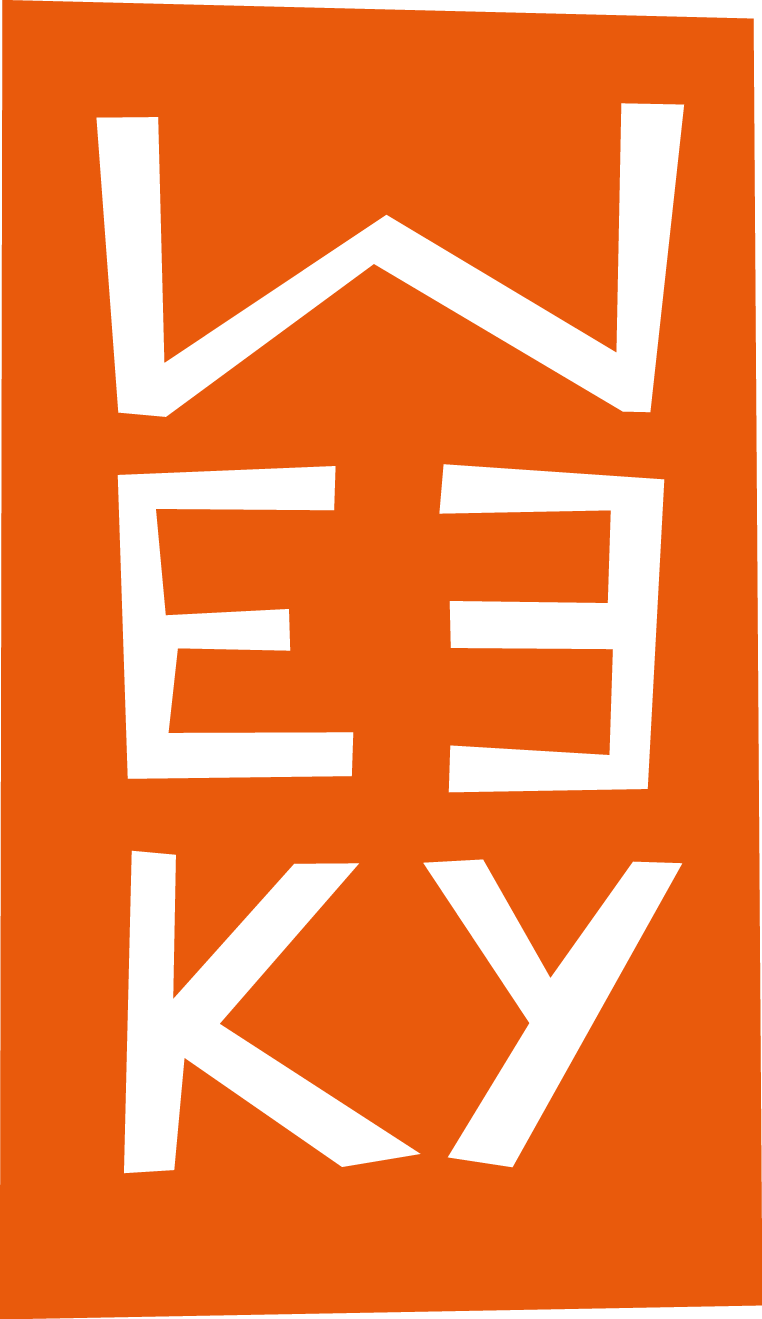 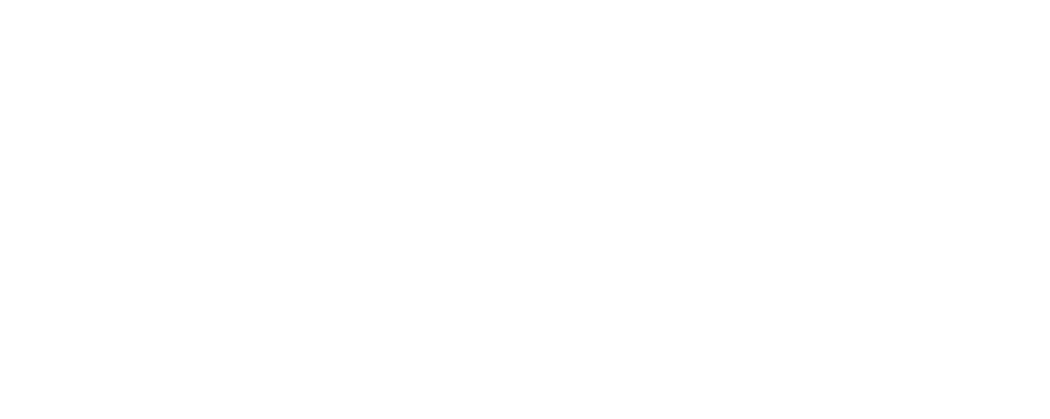 Sur votre cafetéria:
WEEKY CONNECT
Gérer votre compte cafétéria en ligne
Fonctionnement à la cafétéria
Dès la rentrée, vous aurez accès au service Weeky Connect via votre badge restaurant. 
Même si ce badge donne accès au self et à la cafétéria, les 2 comptes fonctionnement différemment. 
Pour consommer en ligne sur la cafétéria, celui-ci doit être approvisionné.
Voici comment procéder : 
>  Un espace de rechargement : 
Vous pourrez y accéder avec les identifiants fournis par votre établissement à la rentrée. (nom.prenom@csm.fr – mot commun à tous : cafet2019 ou votre date de naissance)
Vous devez personnaliser ces identifiants à la première connexion
Dans cet espace, vous pourrez recharger un porte-monnaie en ligne. 
Ce porte-monnaie en ligne est directement connecté à votre badge ! 
Une fois rechargé, il vous permettra donc de payer avec votre badge à chaque passage en caisse. 
>  Un service de précommande du déjeuner en ligne : 
Tous les jours entre 6h et 10h30, rendez-vous sur le site ou sur l’application, puis choisissez votre déjeuner ! 
 La commande débitera directement votre porte-monnaie en ligne.
A l’heure du déjeuner, vous récupérez votre repas au comptoir en évitant la file d’attente et le passage en caisse.
COMMENT CA MARCHE ? - Accéder au service
1. Rendez-vous sur www.weekyconnect.com 
Ou  téléchargez l’application Weeky Connect
2. Saisissez le nom de votre ville
3. Puis choisissez la cafétéria de votre établissement 
4. Cliquez sur ‘Commander’ !
COMMENT CA MARCHE ? - Recharger mon porte-monnaie
Menu (en haut à gauche) > ‘Connexion’
Saisissez vos identifiants > ‘Connexion’
Menu > ‘Mes moyens de paiement’ > ‘Recharger’ 
Saisir les informations demandées puis valider 
         Votre compte est rechargé instantanément !

Votre solde en cours et vos historiques seront consultables 
dans ce même onglet !
Menu déroulant
COMMENT CA MARCHE ? - Commander en ligne
Une fois connecté au service : vous avez accès à l’offre alimentaire du jour !

Avant 10h30, choisissez les produits qui vous plaisent et ajoutez-les à votre panier ! 
2.    Validez votre commande
3.    Votre déjeuner est réservé ! 
4.    Venez le récupérer à midi, en évitant la file d’attente !
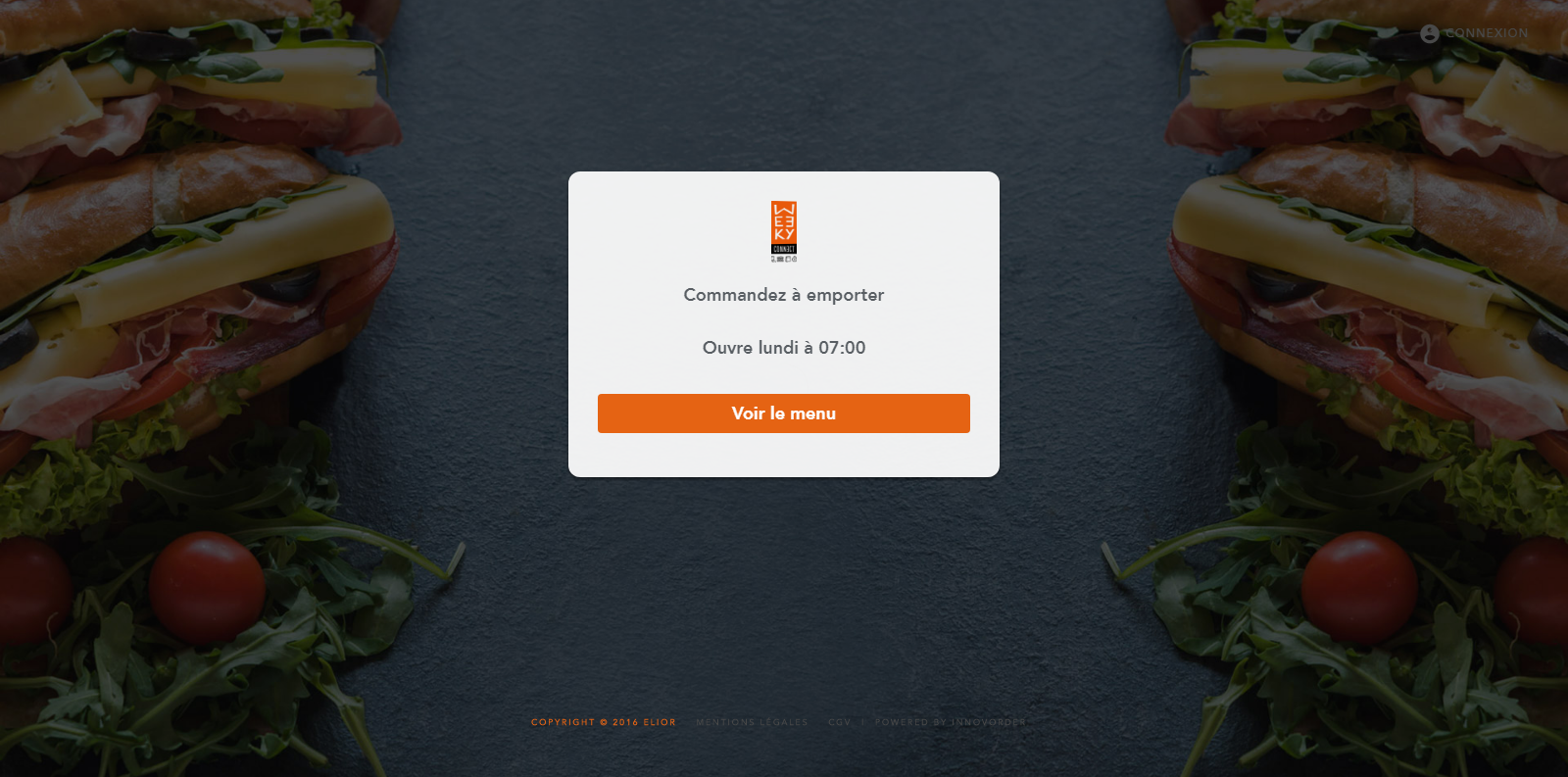 MERCI
A bientôt
6
ELIOR RESTAURATION ENSEIGNEMENT